Grounded Theory Map of “Innovation Knowledge”
Name:		Ms. Hinal Shah
Student ID: 	41388577
Supervisor: 	Dr. Peter Busch
Date: 		13th November 2009
Agenda
Theory of Knowledge
Innovation
Grounded Theory
Application of Grounded Theory on Innovation
Conclusion
13 November 2009
2
Theory of Knowledge
Definition of Knowledge – acquaintance with facts, truths. Knowledge could be subjective or objective
Epistemology is a branch of philosophy in the theory of knowledge
13 November 2009
3
Research
Positivism – believe in formulating hypotheses and then testing it for a clearer picture
Interpretivism - ‘explore’ the data first and then come about with a framework 
Quantitative - is concerned with numeric data
Qualitative - collecting and analyzing non-numeric data
13 November 2009
4
Innovation
“The act of introducing something new”
Innovation vs Invention – “The three stages in the process of innovation: invention, translation and commercialization”
Why – Primary purpose is to bring ‘change’, competitive advantage
How – Starts with understanding the problem, identifying new ideas, filtering new ideas, design and development
13 November 2009
5
IT Innovation
Innovation in IT
Generating and Adapting Organizations
How can innovation be measured – R&D, patents
13 November 2009
6
Grounded Theory
This theory is developed from the data i.e. data gathering, rather than first creating a hypothesis which is then followed by data collection.
Qualitative research methodology
Steps involved
Data Collection
Marking Text
Grouping
Network Map generation
13 November 2009
7
Memos and Coding techniques
Memo
Coding Techniques
Open Coding
Axial Coding
Selective Coding
13 November 2009
8
Manual VS Software for GT
Manual process
Comparing the software
ATLAS.ti
Nudist
13 November 2009
9
Steps involved in project
13 November 2009
10
Network Map of Innovation
13 November 2009
11
Innovation Node
Types of “Innovation”
Factors that contribute to innovation
13 November 2009
12
How Organizations play a vital role
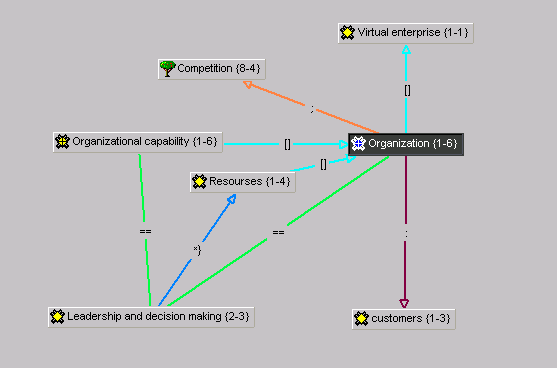 13 November 2009
13
Key Factors that affect Innovation
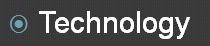 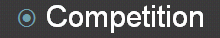 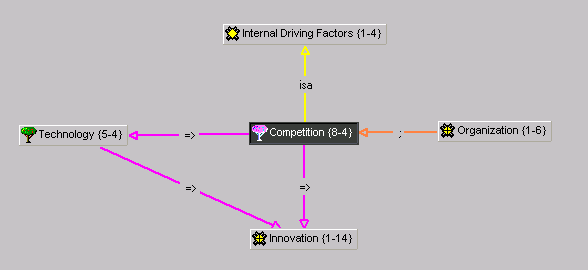 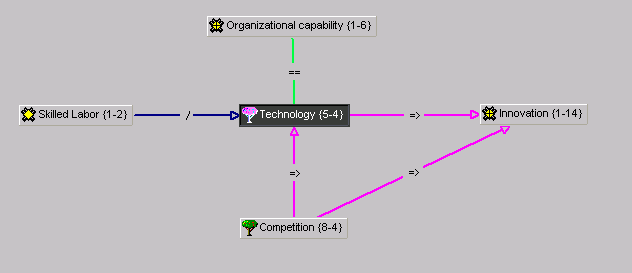 13 November 2009
14
Product and Process Innovation
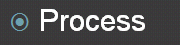 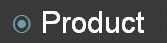 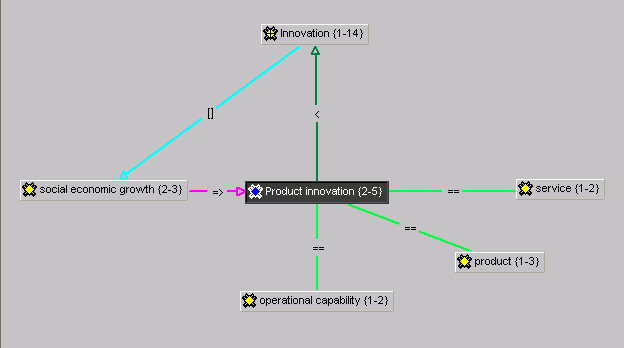 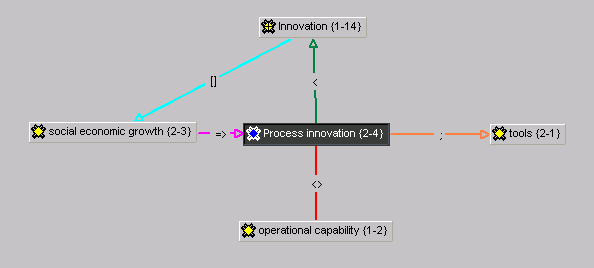 13 November 2009
15
Distributed Innovation
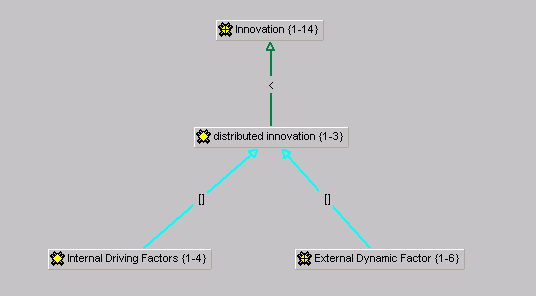 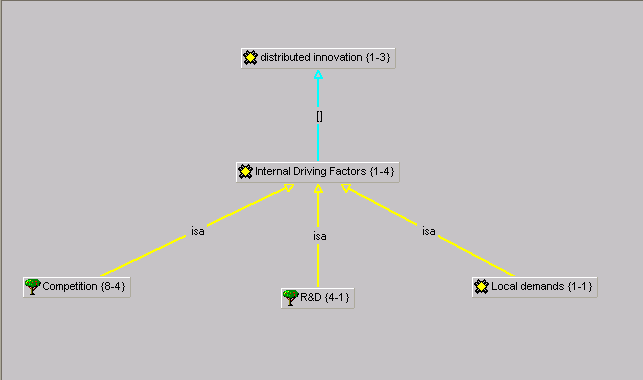 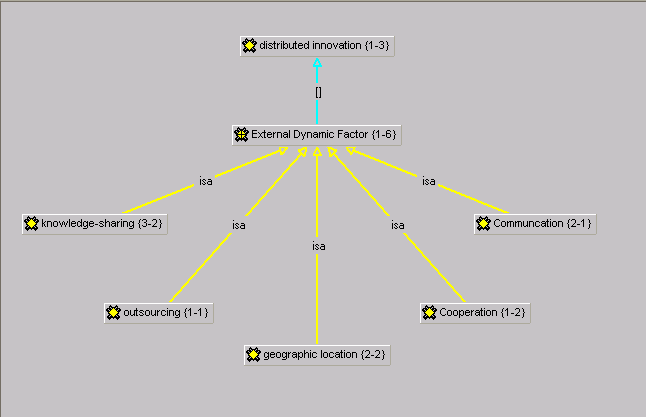 13 November 2009
16
Breakthrough and Incremental Innovation
13 November 2009
17
Conclusion
Innovation knowledge
Grounded theory benefits
Future Work
13 November 2009
18
Thank You
13 November 2009
19